Blog Writing: A Letter to Myself
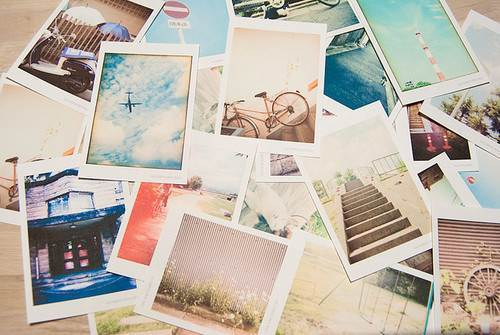 Learning Objective: To identify the features of blog writing.
Learning Outcome: To create your own blogpost!
What advice would you have for your sixteen-year-old self?
Re-visit your points and share them with the person next to you.

Share them with the class!
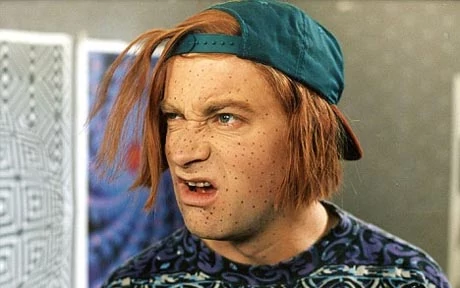 Match the technique to the example.
In blog-format, write a letter to your sixteen-Year-old self.
Writing should be conversational yet ambitious.

Emotive language should be used to express your thoughts and feelings.

You can write a letter to your four-year-old self or eleven-year-old self.
WWW: What have you excelled in?I think that I have made my piece of writing very engaging to read. It is funny and I have used direct address, hyperbole and a range of punctuation. EBI: What could you improve on to be even better next time?Next time, I need to make sure my writing and language is ambitious and that I use rhetorical questions to make my reader think
WWW: What have you excelled in?EBI: What could you improve on to be even better next time?